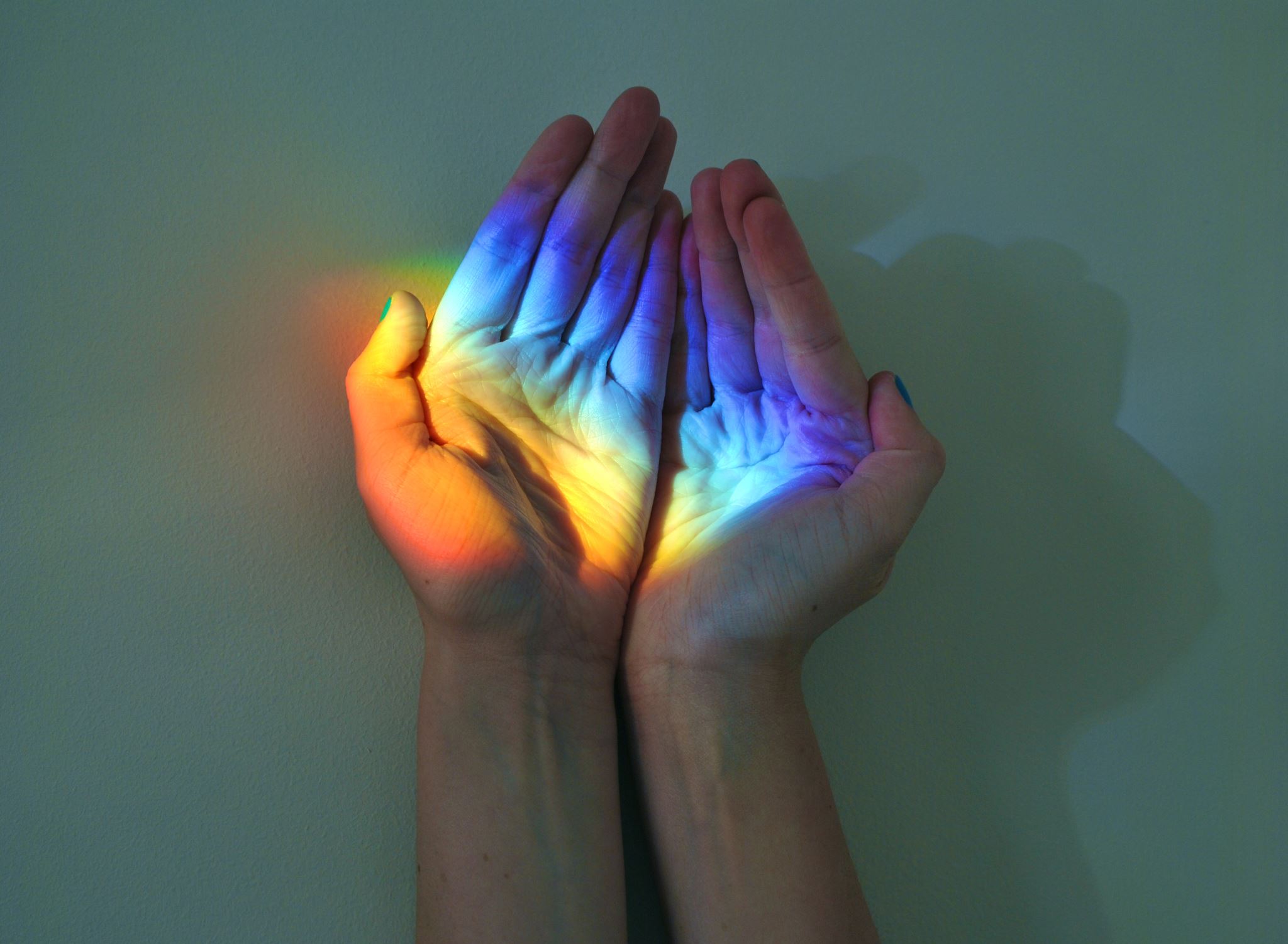 Structural Organization of the body
Dr. Pinar Khalis 
BDS, M.Sc. (Conservative Dentistry)
Human Body
Body Systems 
Body Cavities 
Divisions of the back
Planes of the body 
Positional And Directional Terms
Terminologies
Content
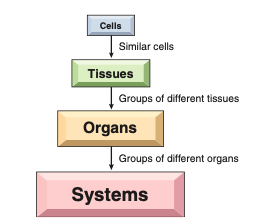 Human Body
1. Cell
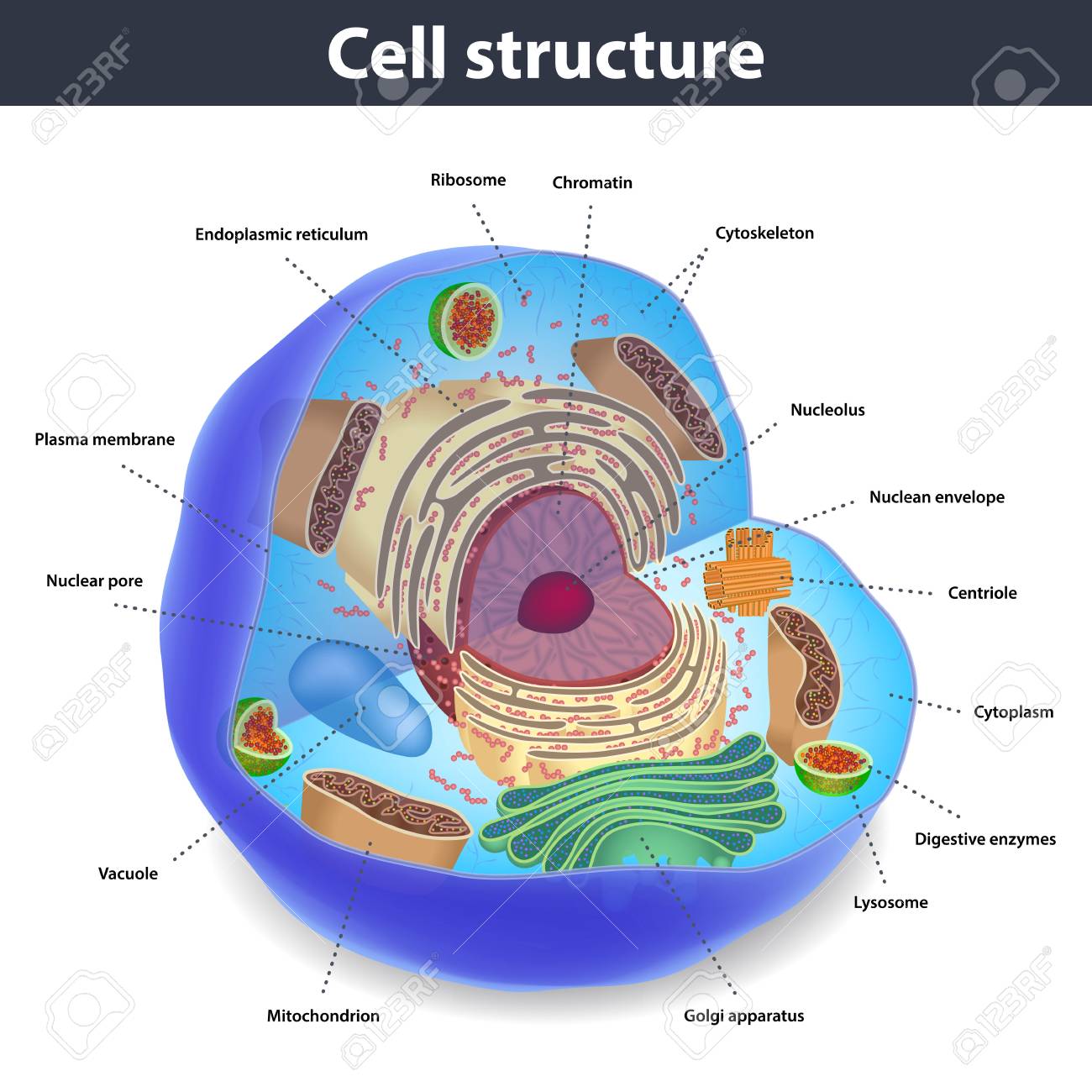 [Speaker Notes: They provide structure for the body,
take in nutrients from food, 
convert those nutrients into energy, and 
carry out specialized functions]
2. Tissue
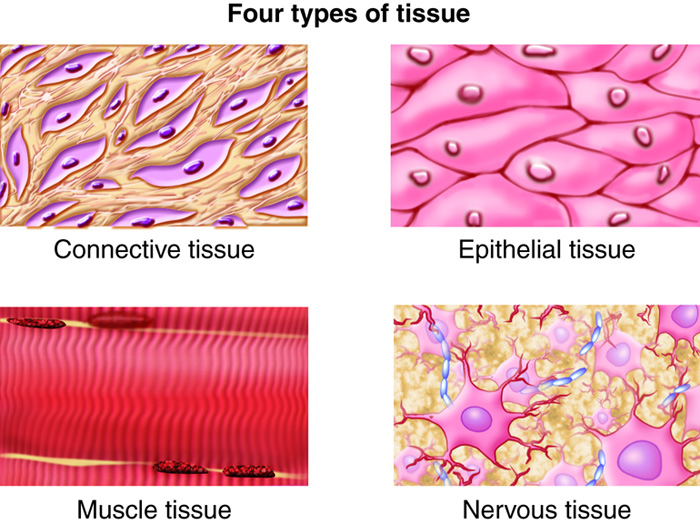 [Speaker Notes: Tissue that supports, protects, and gives structure to other tissues and organs in the body. Connective tissue also stores fat, helps move nutrients and other substances between tissues and organs, and helps repair damaged tissue. Connective tissue is made up of cells, fibers, and a gel-like substance.]
3. Organ
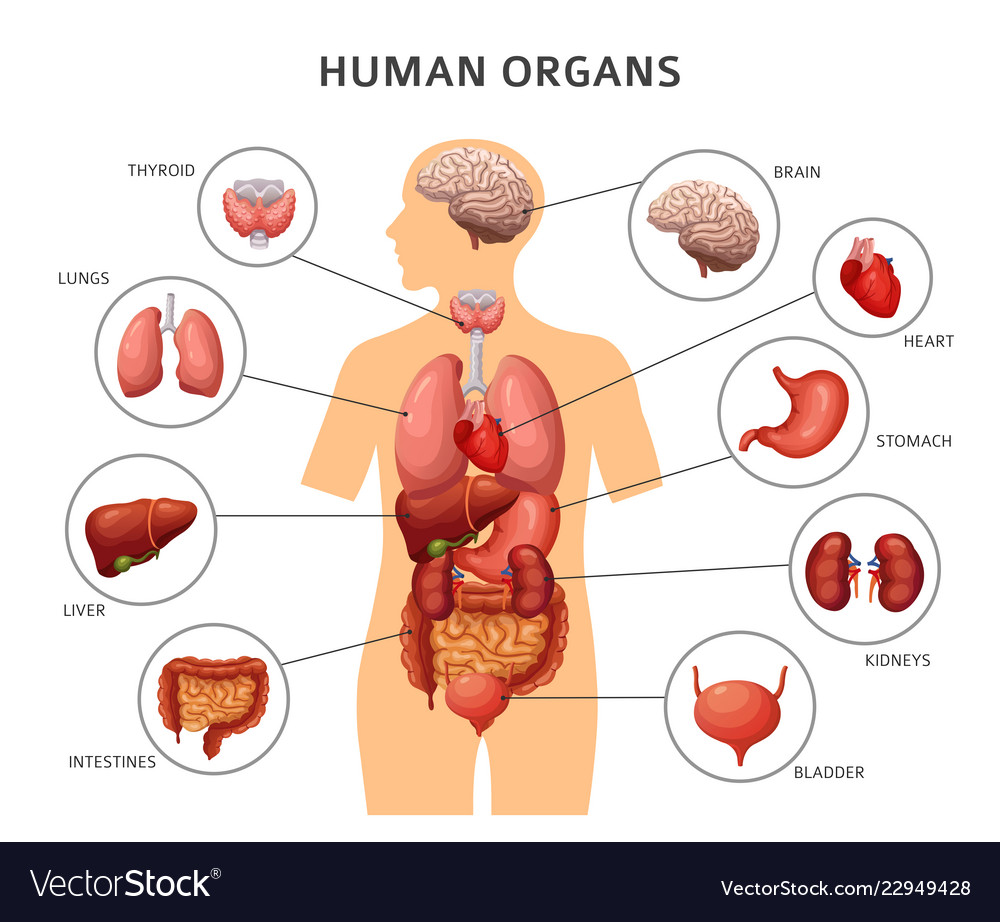 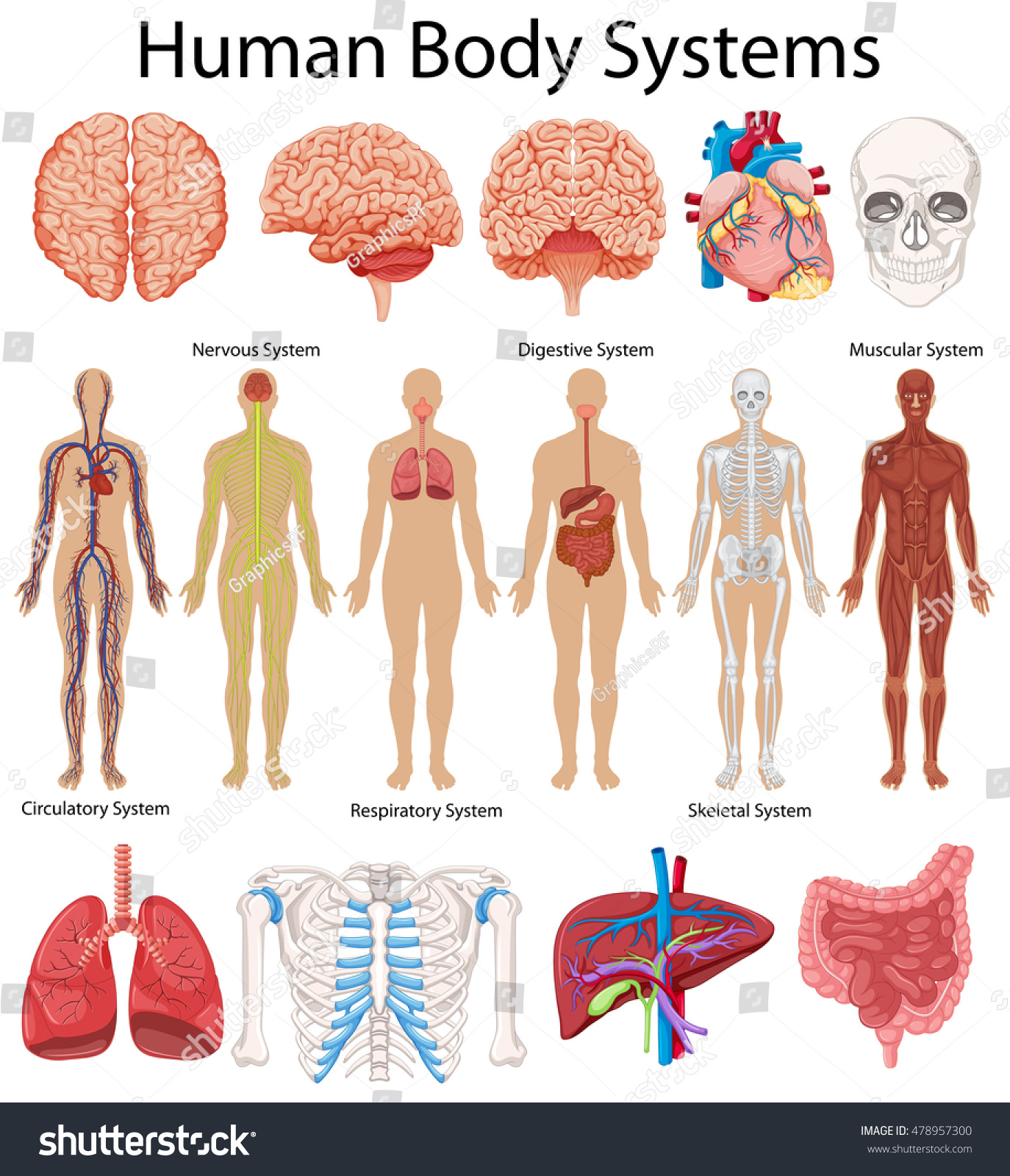 4. Body System
[Speaker Notes: There are 11 systems of the body, and each plays an important role in the way the body works.]
The circulatory system (heart, blood, and blood vessels) transports blood throughout the body. 
The lymphatic system includes lymph vessels, and nodes that carry a clear fluid called lymph.
1. Body Systems
[Speaker Notes: (heart, blood, and blood vessels such as arteries, veins, and capillaries) 
(containing all types of blood cells)
Lymph contains white blood cells called lymphocytes that fight against disease and play an important role in immunity.]
The endocrine system, composed of glands, sends chemical messengers called hormones into the blood to act on other glands and organs. 
The reproductive systems produce the cells (eggs and sperm) that join to form the embryo.
Body Systems
The nervous system carries electrical messages to and from the brain and spinal cord. 
The respiratory system controls breathing, a process by which air enters and leaves the body.
Body Systems
The digestive system brings food into the body and breaks it down then it enters the bloodstream. Food that cannot be broken down is removed from the body at the end of the system as waste. 
The musculoskeletal system, including muscles, bones, joints, and connective tissues, supports the body and allows it to move.
Body Systems
The urinary system produces urine and sends it out of the body through the kidneys, ureters, bladder, and urethra. 
The skin and sense organ system, including the skin, nose, tongue, eyes and ears, receives messages from the environment and sends them to the brain.
Body Systems
ORGANS/ STRUCTURES AND SYSTEMS
2. Body Cavities
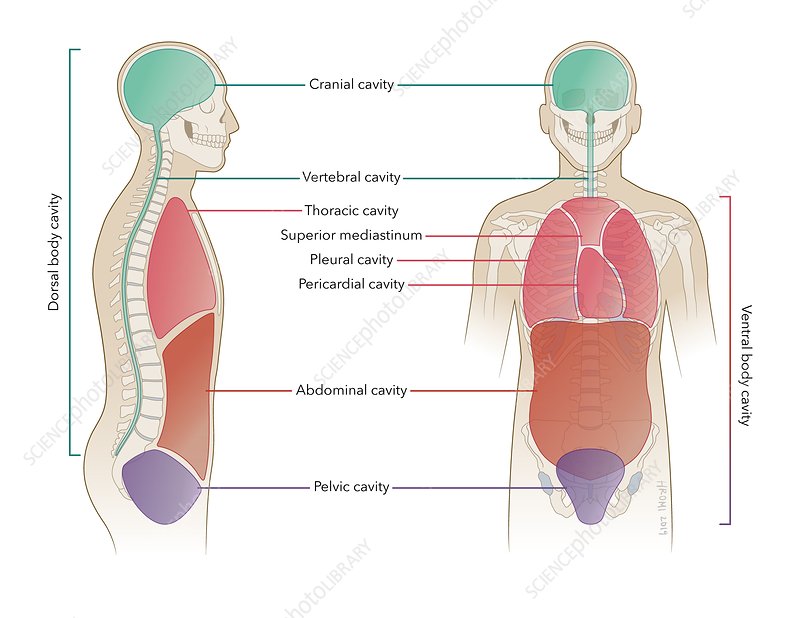 A body cavity is a space that contains organs.
Classification of Body Cavities
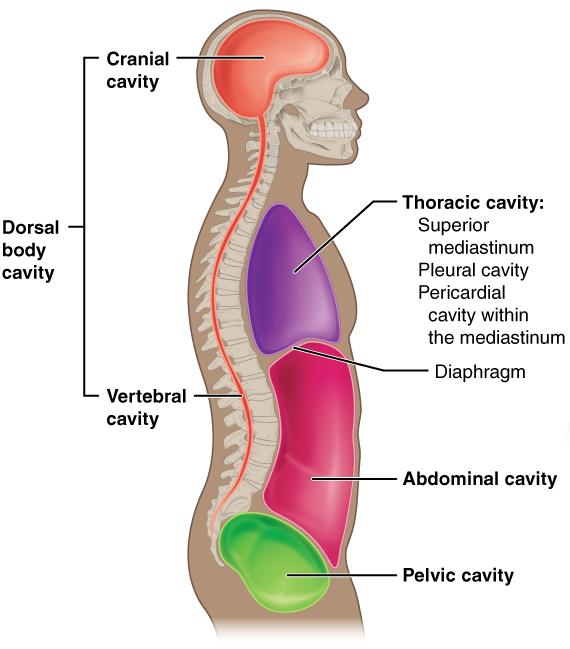 The cranial cavity is located in the head and surrounded by the skull (CRANI/O means skull). The cranial cavity contains the brain and other organs.
The spinal cavity is the space surrounded by the spinal column (backbones). The spinal cord is the nervous tissue within the spinal cavity. Nerves enter and leave the spinal cord and carry messages to and from all parts of the body.
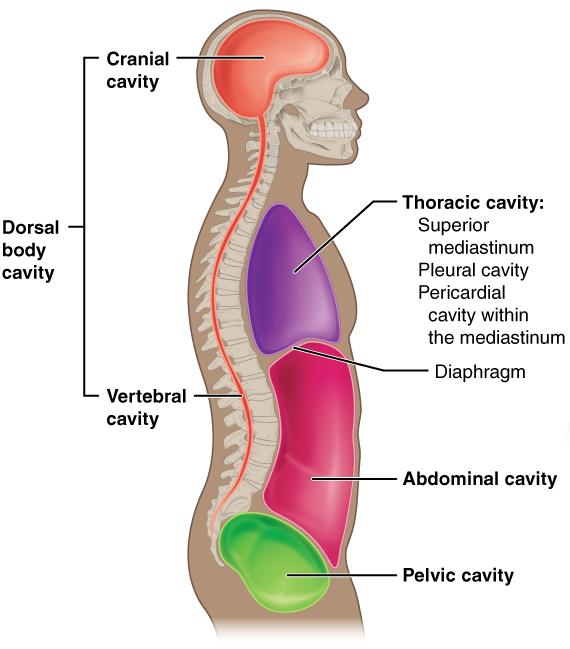 3. The thoracic cavity, also known as the chest cavity (THORAC/O means chest), is surrounded by the breastbone and ribs. The lungs, heart, trachea, bronchial tubes and other organs are in this cavity. 
4. The abdominal cavity is the space below the thoracic cavity. The diaphragm is the muscle that separates the abdominal and thoracic cavities. Organs in the abdomen include the stomach, liver, gallbladder, and small and large intestines.
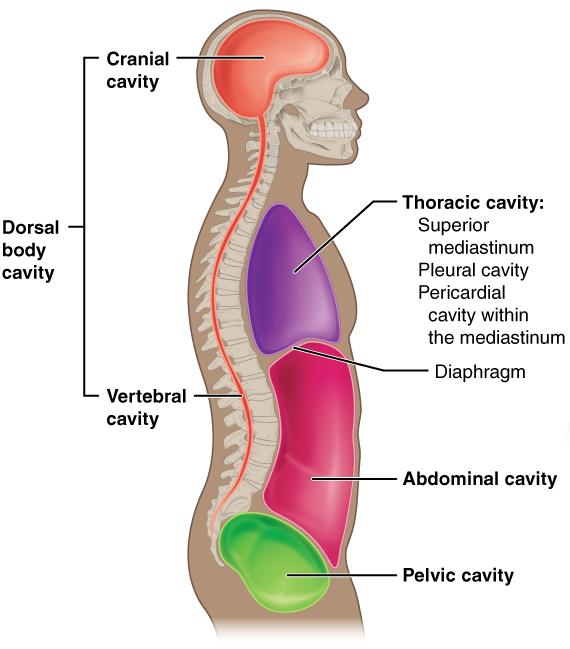 5. The pelvic cavity, below the abdominal cavity. The pelvic cavity is surrounded by the pelvis (bones of the hip). The major organs located within the pelvic cavity are:
The urinary bladder
Ureters: tubes from the kidneys to the bladder
Urethra: tube from the bladder to the outside of the body
Rectum
Anus 
The uterus: muscular organ that nourishes the developing embryo and fetus in females.
Activity
Membrane surrounding the lungs    
Space between the lungs, containing the heart 
Bones of the hip                                    
Space containing the liver, gallbladder, and stomach.
Space within the backbones, containing the spinal cord
Abdominal cavity 
Pelvis  
Mediastinum 
Pleura  
Spinal cavity
Activity
Membrane surrounding the organs in the abdomen 

Space within the skull, containing the brain 

Space below the abdominal cavity, containing the urinary bladder 

Muscle between the thoracic and abdominal cavities

Entire chest cavity, containing the lungs, heart, trachea, esophagus, and bronchial tubes
Pelvic cavity 

Cranial cavity 

Peritoneum 

Diaphragm 

Thoracic cavity
3. Divisions of the Back
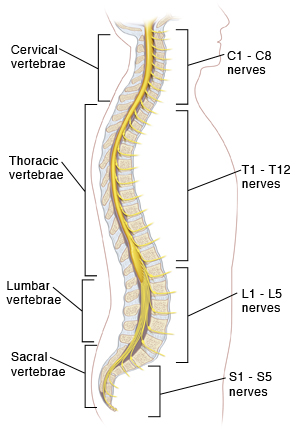 Cervical (neck) region  7 bones  C1-C7
Thoracic (chest) region  12 bones  T1-T12 
Lumbar (loin or waist) region  5 bones  L1-L5
Sacral (sacrum or lower back) region  5 fused bones  S1-S5 
Coccygeal (coccyx or tailbone) region  4 fused bones
4. Planes of the Body
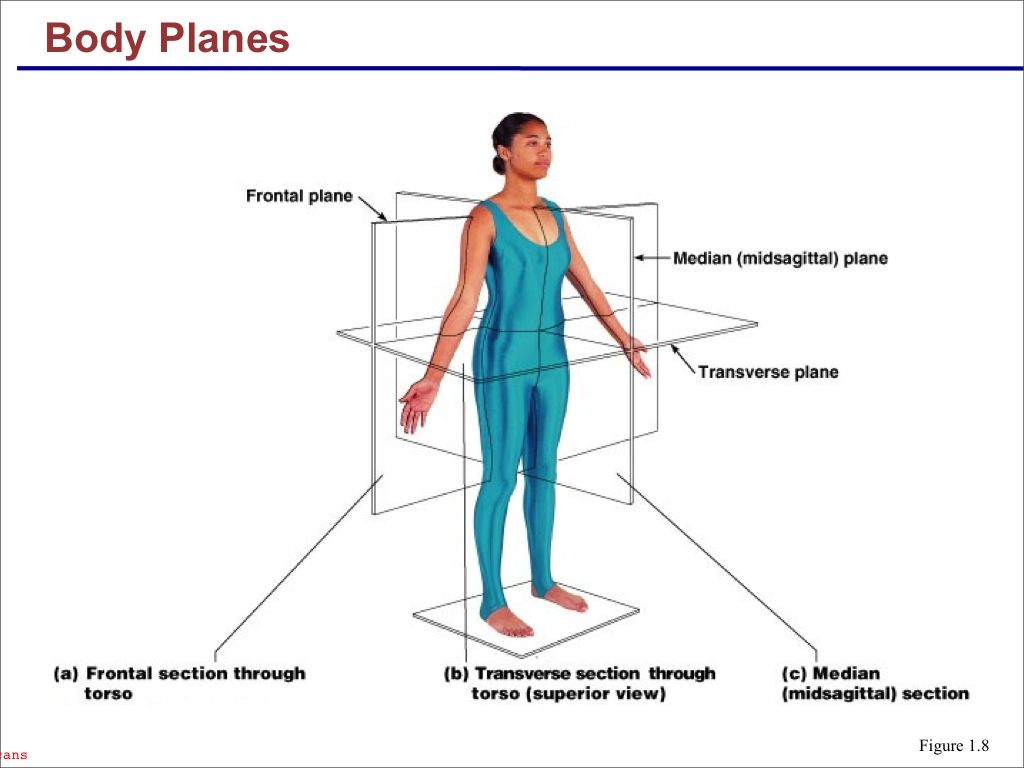 A plane is an imaginary flat surface. 
Organs appear in different relationships to one another according to the plane of the body in which they are viewed.
4. Planes of the Body
1. Frontal (coronal) plane 
A vertical plane that divides the body, or body part such as an organ, into front and back portions. 
Anatomically, anterior means the front portion and posterior means the back portion.
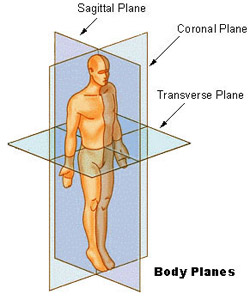 4. Planes of the Body
2. Sagittal (lateral) 
A vertical plane that divides the body or organ into right plane and left plane. 
The midsagittal plane divides the body vertically into right and left halves.
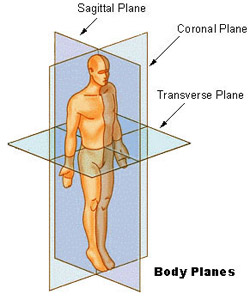 4. Planes of the Body
3. Transverse (axial) 
A horizontal plane that divides the body or organ into upper portion and lower portions, as in a cross section.
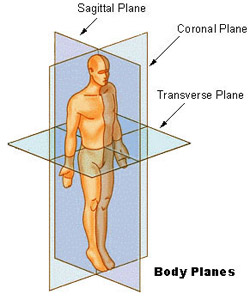 5. POSITIONAL AND DIRECTIONAL TERMS
Cont..
Cont..
Cont..
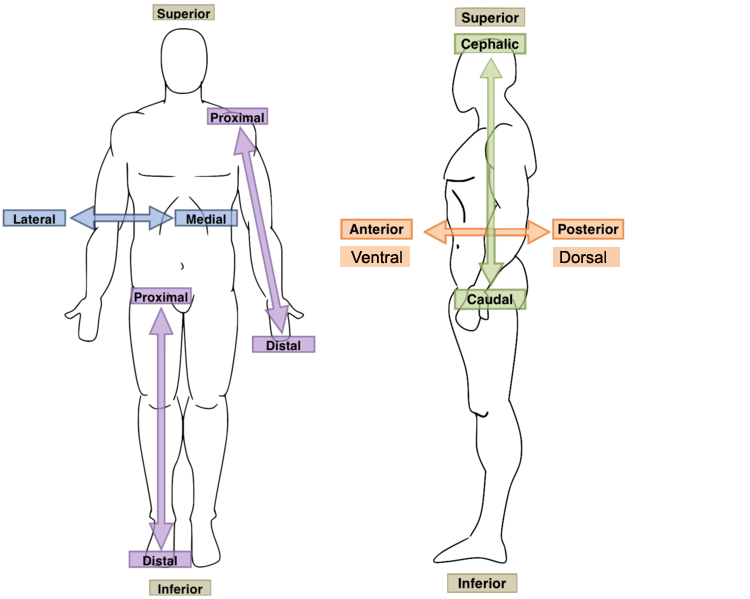 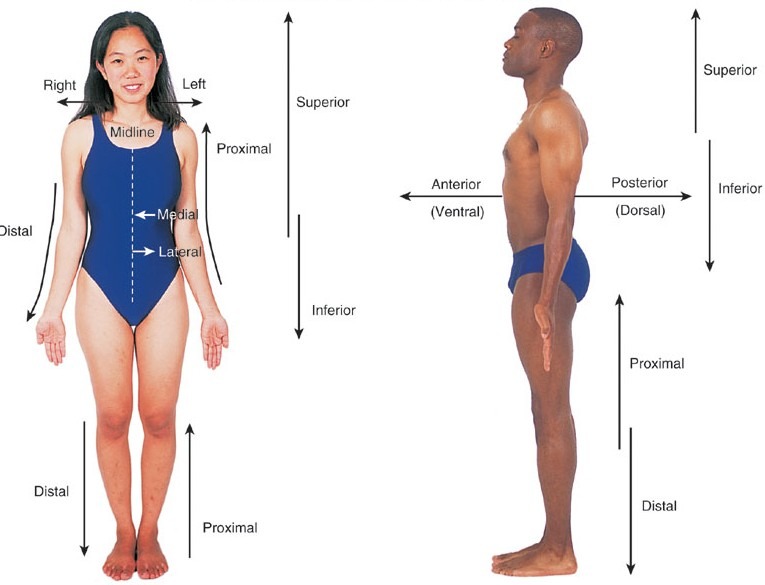 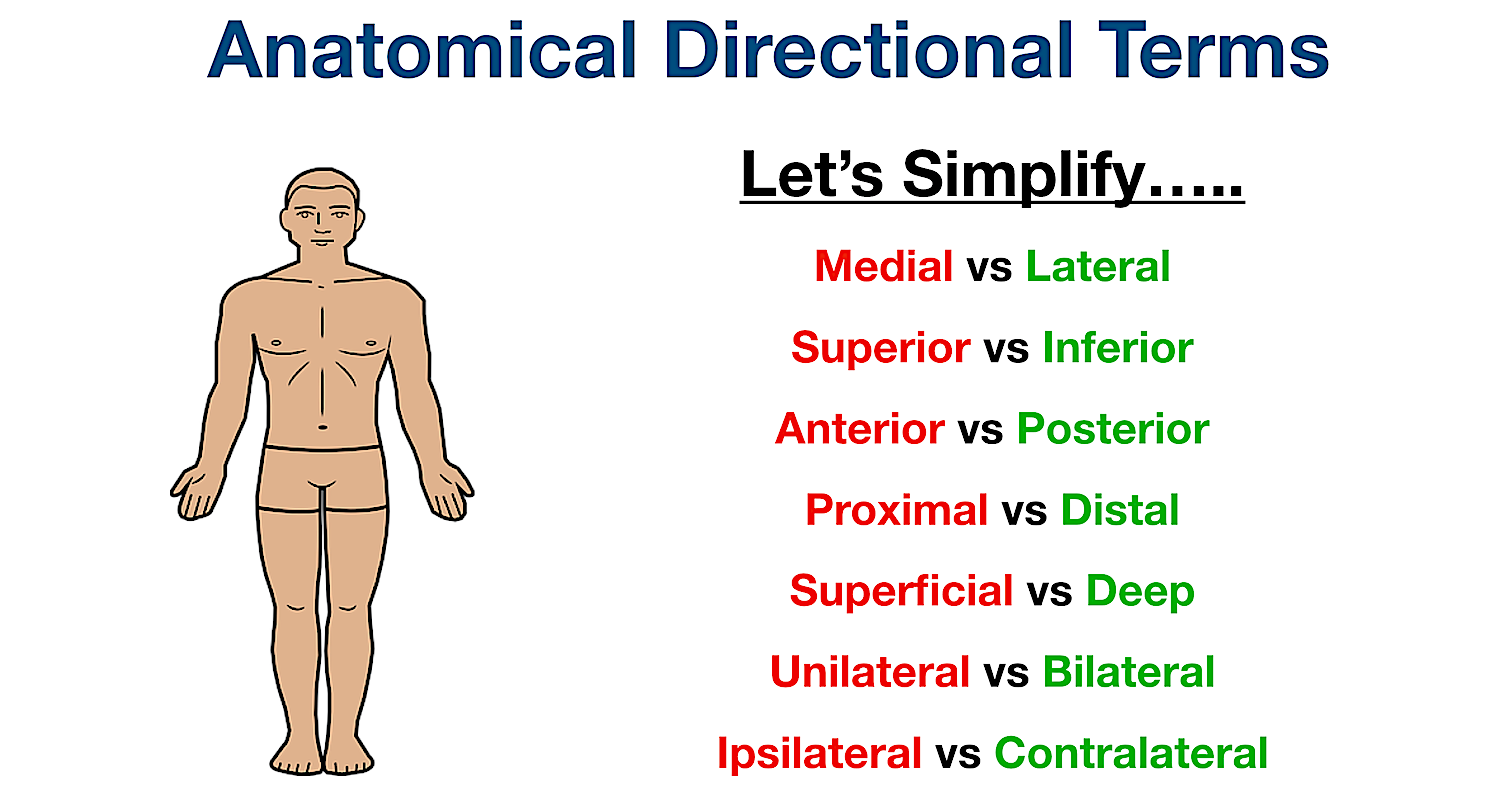 Terminology
Terminology
Terminology
Terminology
Terminology
Terminology
Medical terminology: short course (6th edition) by Davi-Ellen Chabner
The Language of Medicine (10th Edition) by Davi-ellen Chabner
References
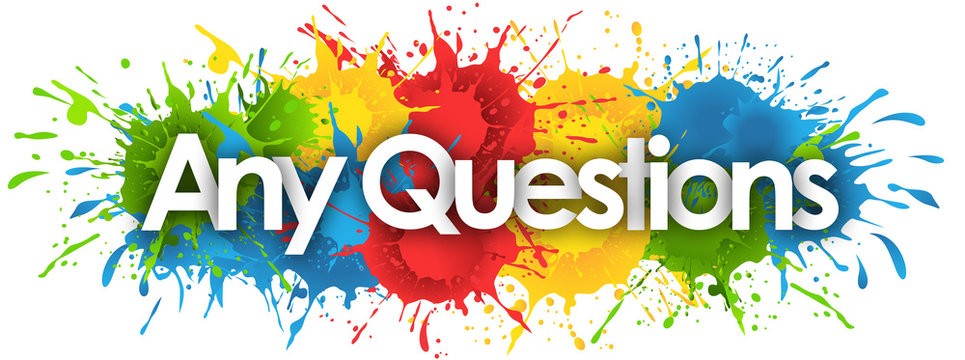